المحاضرة الرابعةنص تاريخي حول الحرب العالمية الأولى 1914-1918م.
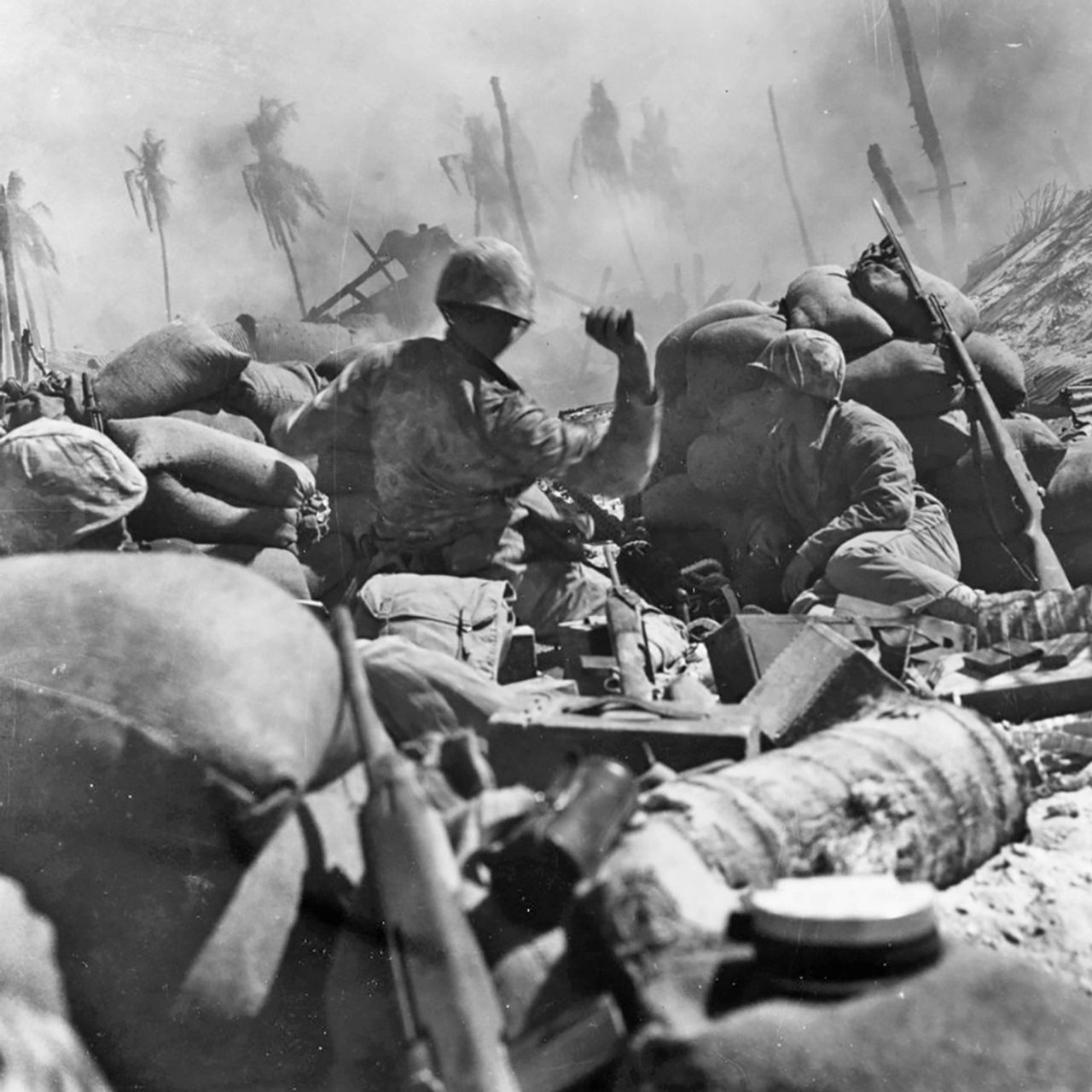 النص: الحرب العالمية الأولى 1914-1918م.
لقد نتج عن الحرب العالمية الأولى مقتل تسعة ملايين جندي وبحار وطيّار، كما لقي حوالي خمسة ملايين مدنيّ حتفهم جرّاء القصف وعمليّات الاحتلال والجوع والمرض... ووباء الأنفلونزا الاسبانية التي عمّت الربوع الأوربية خلال الحرب العالمية الأولى، ويضاف إلى كلّ هذا فرار المواطنون الصرب من صربيا سنة 1915م، وهذا الحادث  هو بمثابة الواقعة القاسية التي لقي جراءها المدنيون حتفهم بأعداد كبيرة؛ كما كان الحصار البحري الذي فرضه الحلفاء على ألمانيا ذا آثار مدمّرة، حيث أسفر عن مقتل أكثر من ثلاثة أرباع مليون مدني ألماني.
السياق التاريخي
أطلق مصطلح الحرب العالمية الأولى لأوّل مرّة من قبل عالم الأحياء والفيلسوف الألماني إيرنيست هاينريش شهر سبتمبر سنة 1914م، حيث "استنتج أن تسارع وطبيعة الحرب الأوربية المخيفة ستصبح بلا شكّ الحرب العالمية الأولى بالمعنى الكامل للكلمة". 
تشير بعض التقارير أن ما عدده سبعون مليون جندي قد شارك في الحرب العالمية الأولى منهم ستون مليون أوربيّ، حيث شملت ساحات الحرب جميع أنحاء أوربا والشّرق الأوسط وأفريقيا وأجزاء من آسيا، حيث استخدمت الأسلحة  الكيماوية في الحرب لأول مرة ما تسبب في تأثّر مليون وثلاثمائة ألف شخص بما في ذلك 91 ألف قتيل، حتى أن بعض المعاصريّن سموا هذه الحرب بـ "الحرب الأخيرة".
التحليل الظاهري
نوع الوثيقة: كتاب ومرجع تاربخي.
طبيعة النص: تاريخي سياسي.
الإطار المكاني والزماني:
الإطار المكاني العام: العالم.
الإطار الزماني العام: الحرب العالمية الأولى.
الإطار المكاني الخاص: أوربا.
الإطار الزماني الخاص: 1914-1919م.
شرح المصطلحات: 
الأنفلونزا الاسبانية: هي عبارة عن وباء عالمي انطلق لأول مرّة من إسبانيا سنة 1918م فاوربا، حيث تراوحت الوفايات بين الـ 17 و50 مليونا.
حملة صربيا: هي الحملة النمساوية-المجرية ضد صربيا في 28 جويلية سنة 1914م عقب مقتل ولي العهد النمساوي.
الحصار الألماني: هو الحصار البحري الذي فرضه الحلفاء على ألمانيا خلال الفترة الممتدة بين سنتي 1914-1919م.
الفكرة العامة :آثار ونتائج الحرب العالمية الأولى 1914-1918م.
الأفكار الفرعية:
- مقتل أربعة عشر مليون بين جندي ومدني نتيجة المعارك والمرض والجوع.
- أدت الأنفلونزا الاسبانية لوقوع ملايين الوقيات عبر أوربا والعالم.
- الآثار المدمرة للحملة النمساوية على صربيا سنة 1915م.
- وفاة 750 ألف ألمني نتيجة الحصار البحري للحلفاء 1914-1918م.
2- النقد الباطني: النقد الايجابي:
بعدما أحصى المؤلف عدد الوفايات بنوع من التفصيل، اعتنى شيئا ما بالحروب والأمراض التي طالت المجتمعات الأوربية، ثم تعرض لذكر حصار الحلفاء لألمانيا وتأثيره على مجريات الحرب؛ وقد كان يسرنا لو تعرّض المؤلف للحياة الاجتماعية والثقافية والعلمية والمسائل الاقتصادية، فهي أفيد للباحث والقارئ وأولى بالالتفات إليها. 
غير أن ذلك لا ينقص من جودة النص في شيء، فهو نص واضح الأسلوب دقيق التلخيص كثير المنفعة العلمية، فالباحث يتحدث في نص لا تتجاوز عدد فقراته الفقرة الواحدة عن النتائج الهامة لهذه الحرب، بحيث تسمح للباحث بأن يكوّن فكرة عامة عن آثار الحرب العالمية الأولى.
2- النقد السلبي:
لقد شهدت الحرب العالمية الأولى اندلاع حربين مختلتين للغاية في حرب واحدة بين عامي 1914-1918م، حيث كانت الحرب الأولى حربا بين الجنود والبحارة والطيّارين، انعكست نتائجها على العامة مباشرة فعانى جراءها الأفراد على نطاق واسع، لا سيّما في الخنادق والخطوط الأمامية للحرب والمعارك؛ أما الثانية فكانت حرب حكومات وتجّار حرب ودعاة المثالية المليئة بالطموحات السياسية والإقليمية التي تحدد مستقبل الامبراطوريات والأمم والشعوب حيث لا تختلف هذه الحرب كثيرا عما كان يجري في ساحات الوغى، فأدى كلّ هذا إلى ظهور قوى وقوميات وطنية وكيانات سياسية جديدة شكّلتها نتائج الحرب العالمية سنة 1918م. وكانت هناك أوقات لا سيما خلال سنتي 1917و1918 اجتمعت فيها حرب الجيوش وحرب الأيديولوجيات، فاندمجت الثورة والاستسلام، وأدى كل هذا إلى تغيير خريطة أوربا بشكل لم يكن له مثيل في السابق.